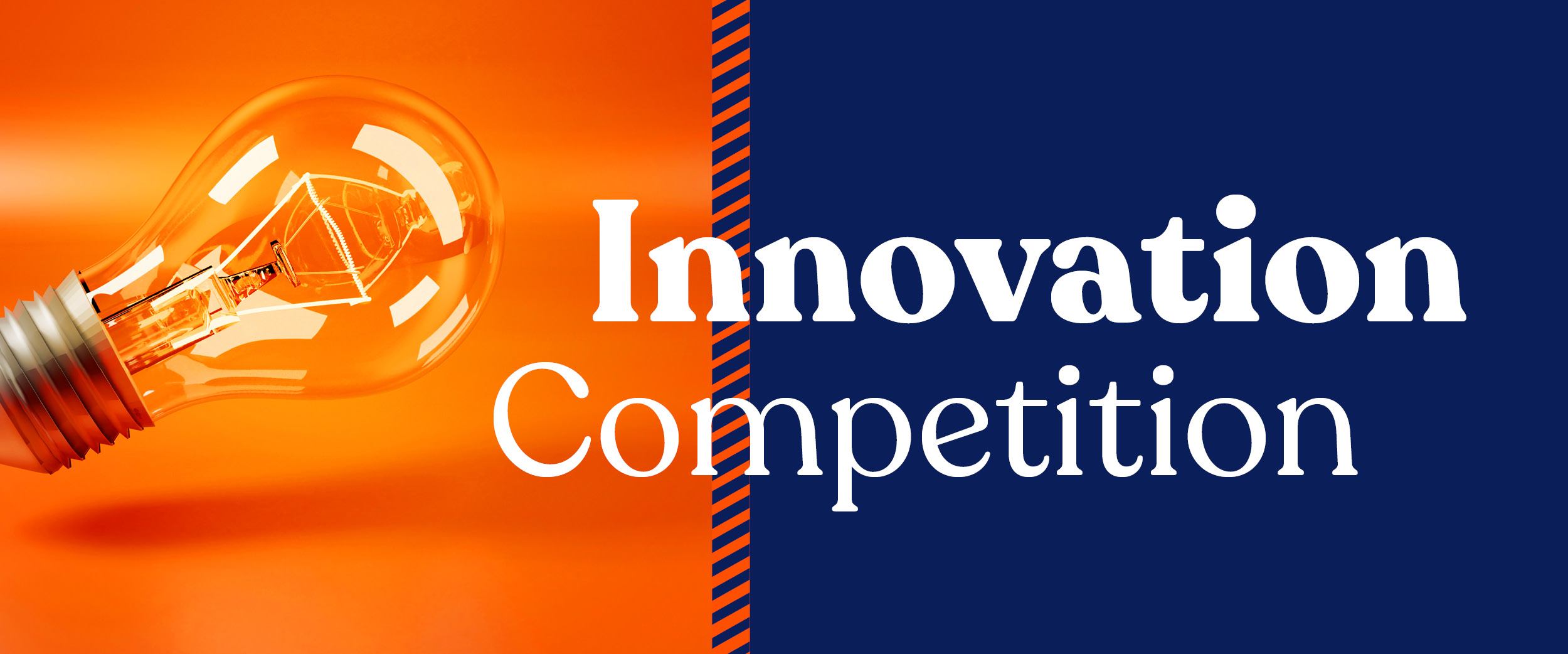 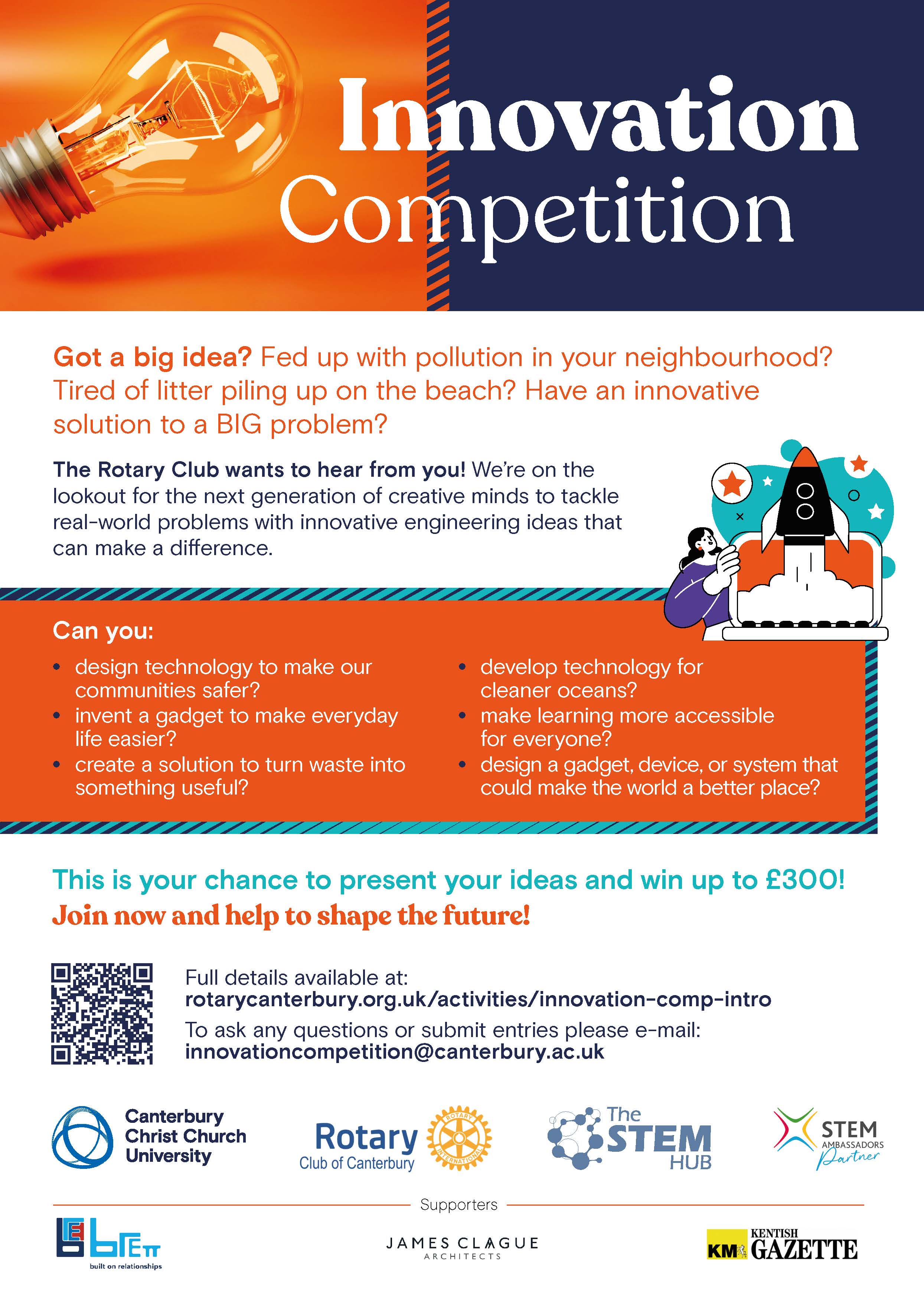 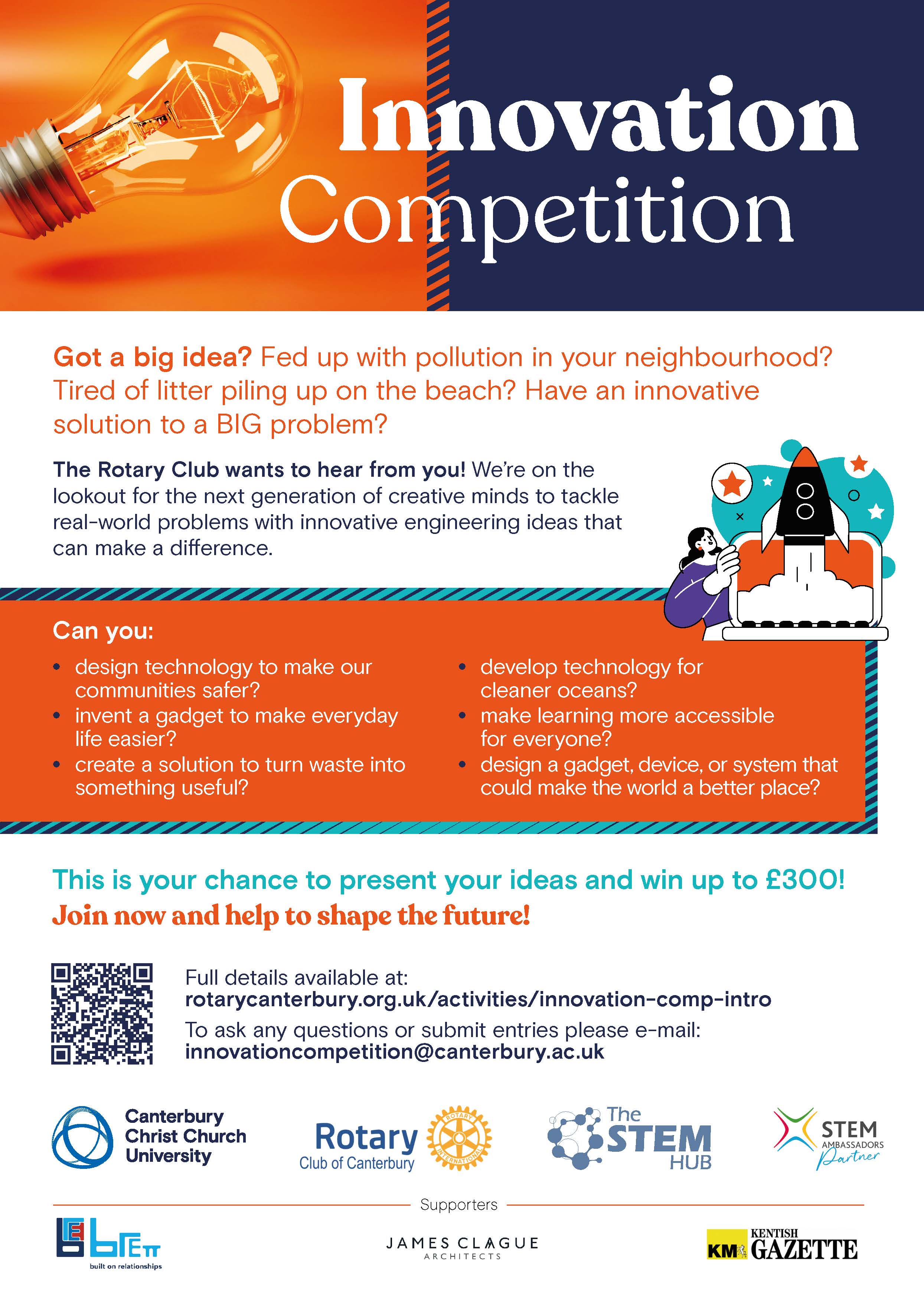 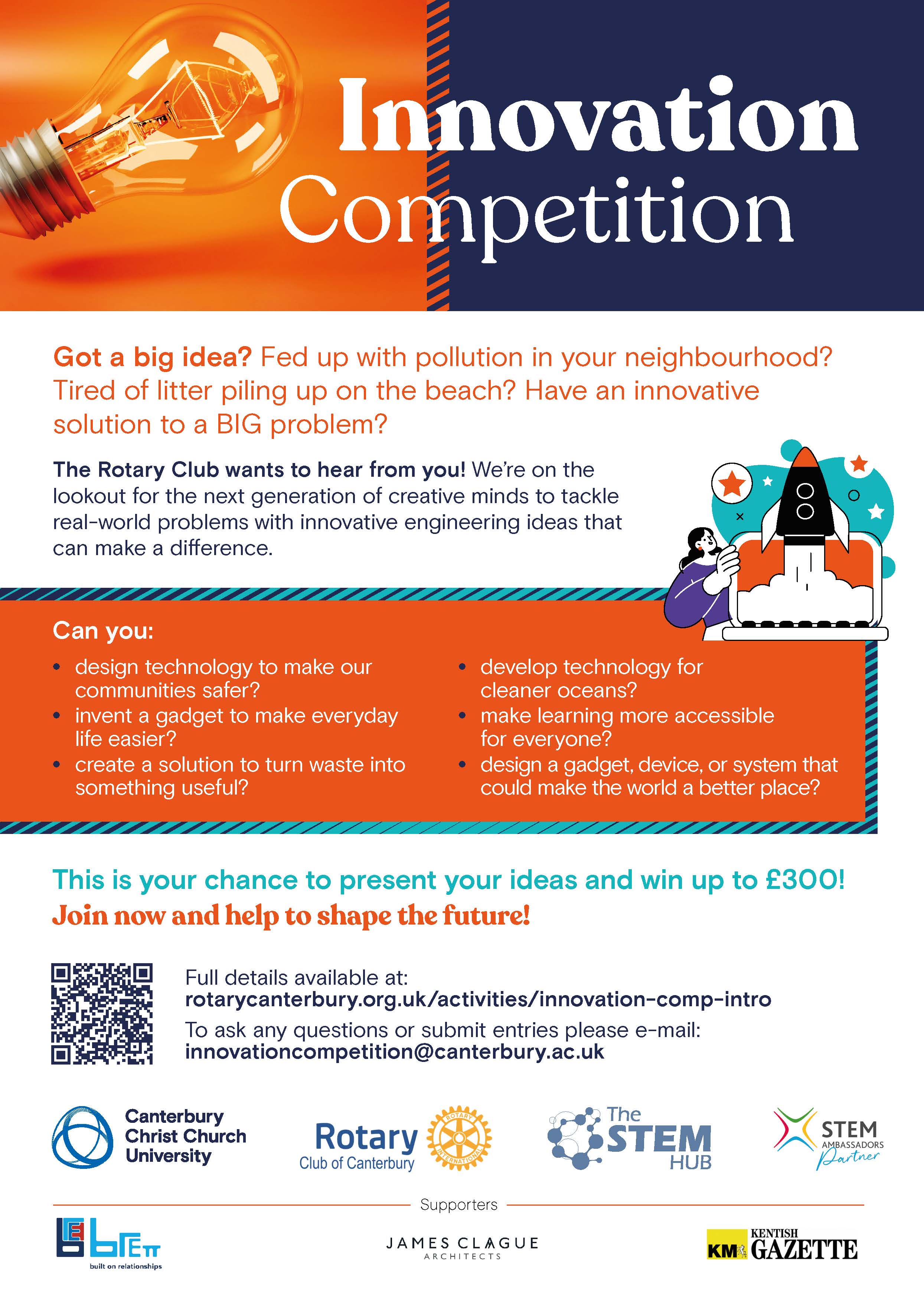 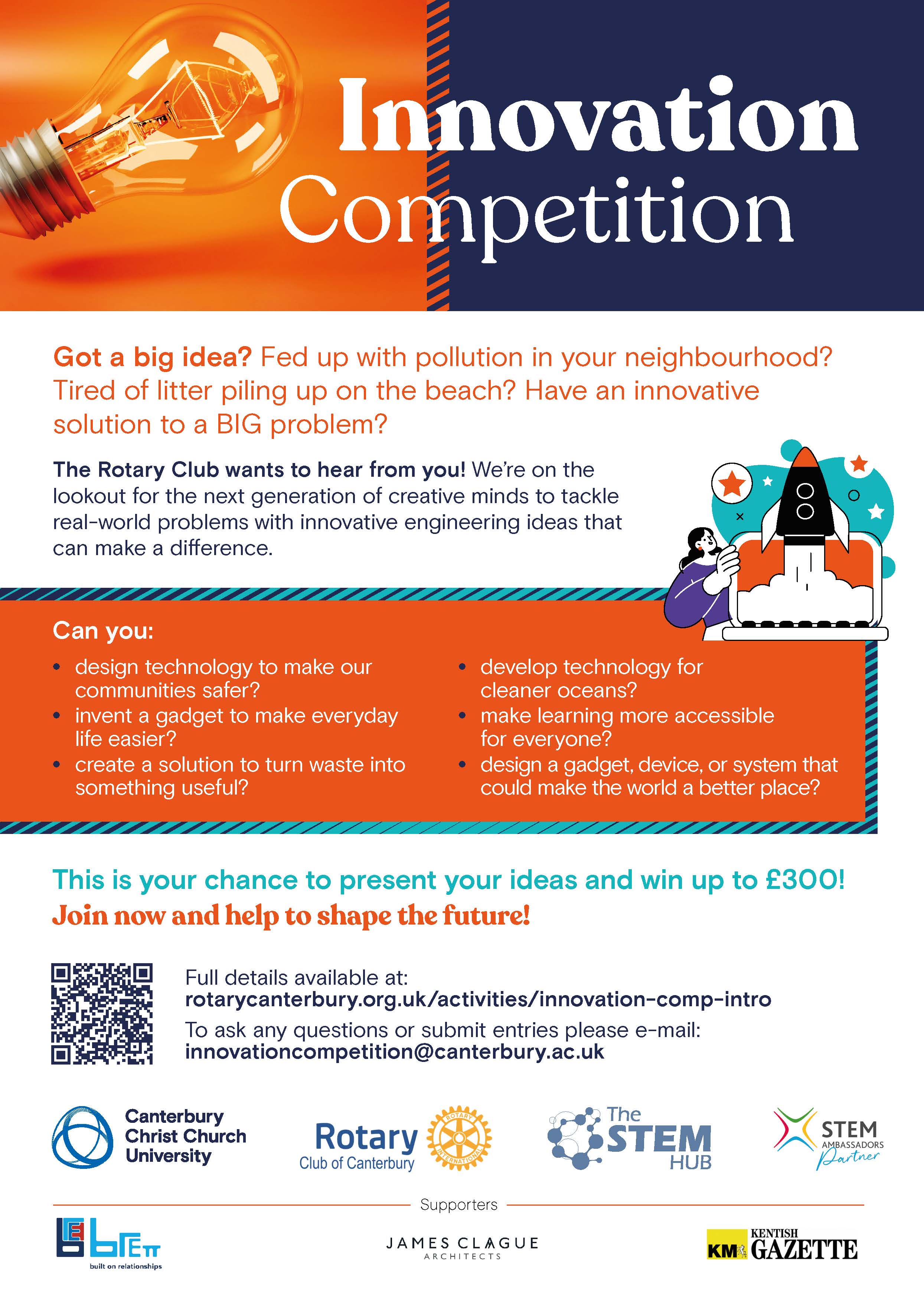 This is your chance to present your ideas and win up to £300! 
Join now and help to shape the future!
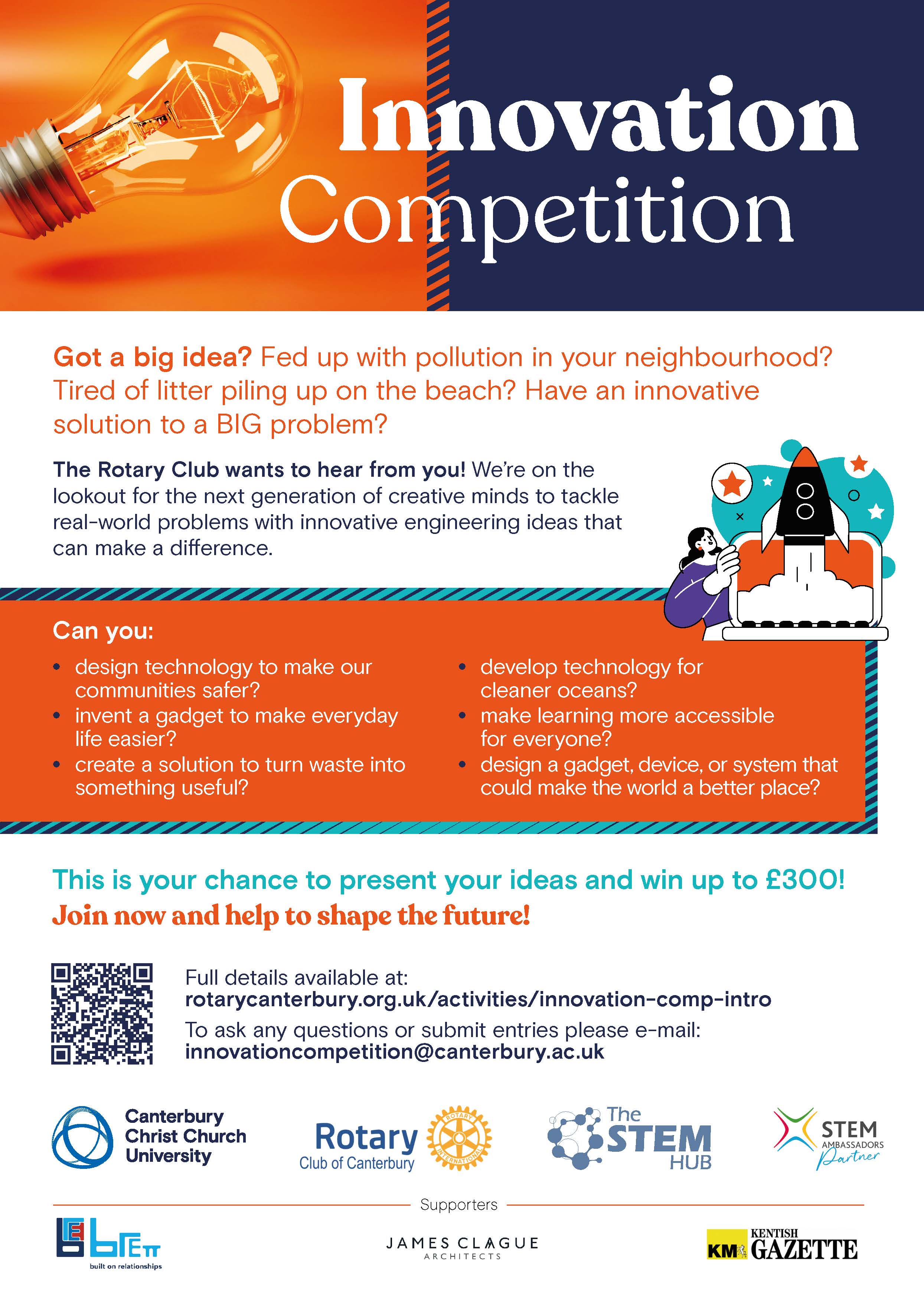